Детский сад «Звездочка» структурное подразделение Муниципального бюджетного дошкольного образовательного учреждения детского сада «Солнышко» 

        Подготовительная группа «Теремок»
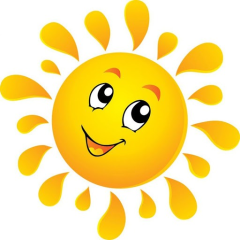 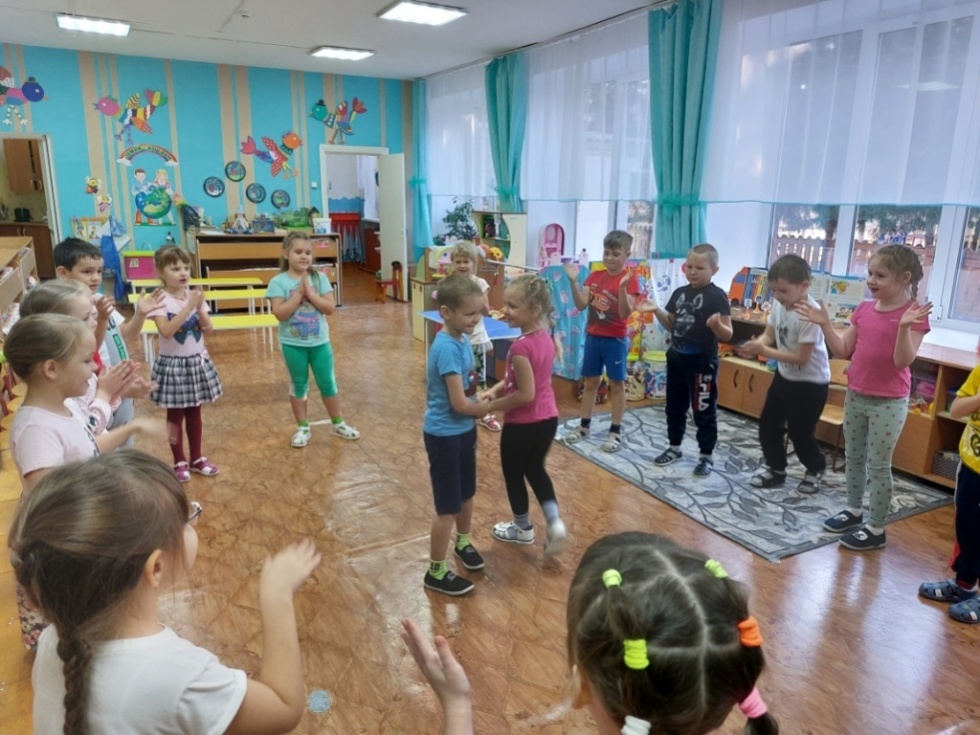 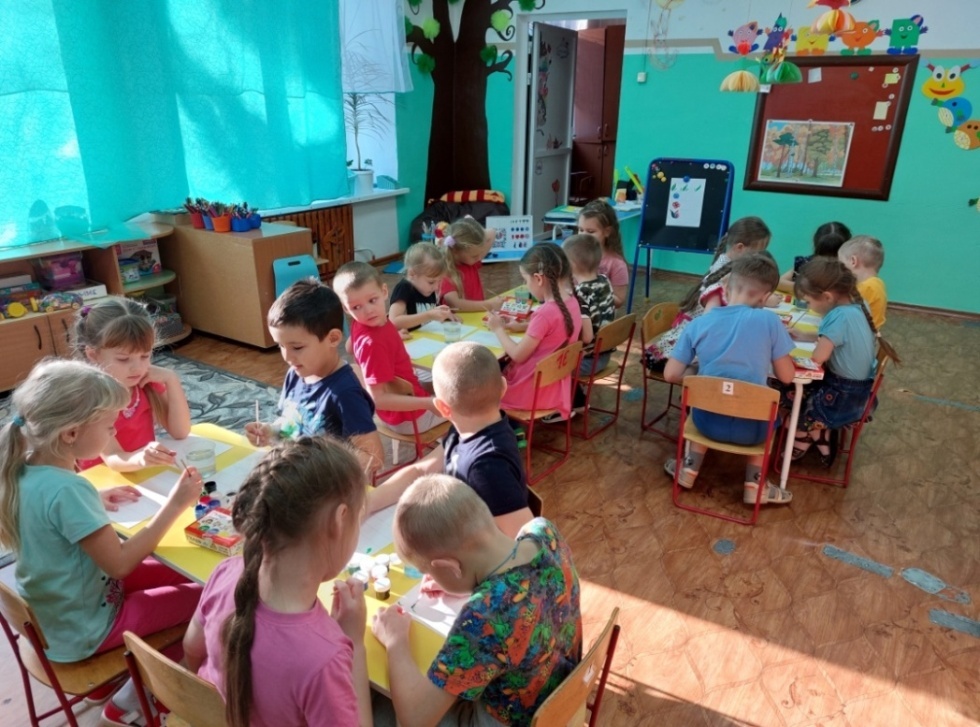 Авторы: Жарова Татьяна Николаевна – Партизанский район, село Партизанское, Детский сад «Звездочка», воспитатель. 
Белан Вероника Владимировна - Партизанский район, село Партизанское, Детский сад «Звездочка», воспитатель. 
Букшак Татьяна Зиновьевна – Партизанский район, село Партизанское, Детский сад «Звездочка», инструктор по физической культуре.
Развивающая  предметно – пространственная среда, как одно из условий реализации основной образовательной программы.
Предметно-пространственная среда должна обеспечивать:
1.Максимальную реализацию  образовательного потенциала детского сада  для развития детей.
2.Возможность общения и совместной  деятельности детей и взрослых.
3.Реализацию различных образовательных программ.
4.Учет национально-культурных условий.

Предметно-пространственная среда должна быть:
Содержательно насыщенной
Трансформируемой
Полифункциональной
Вариативной
Доступной
Безопасной
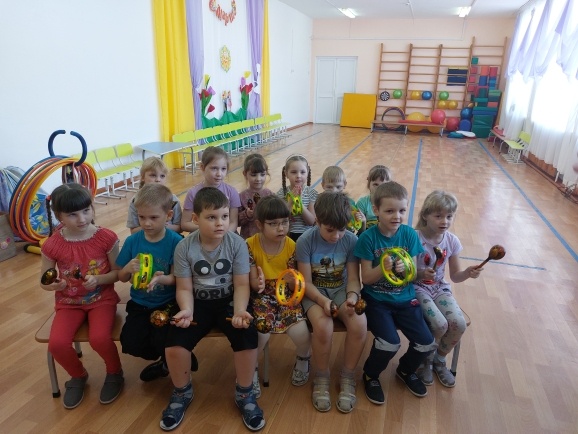 Трансформируемой                                  Насыщенной
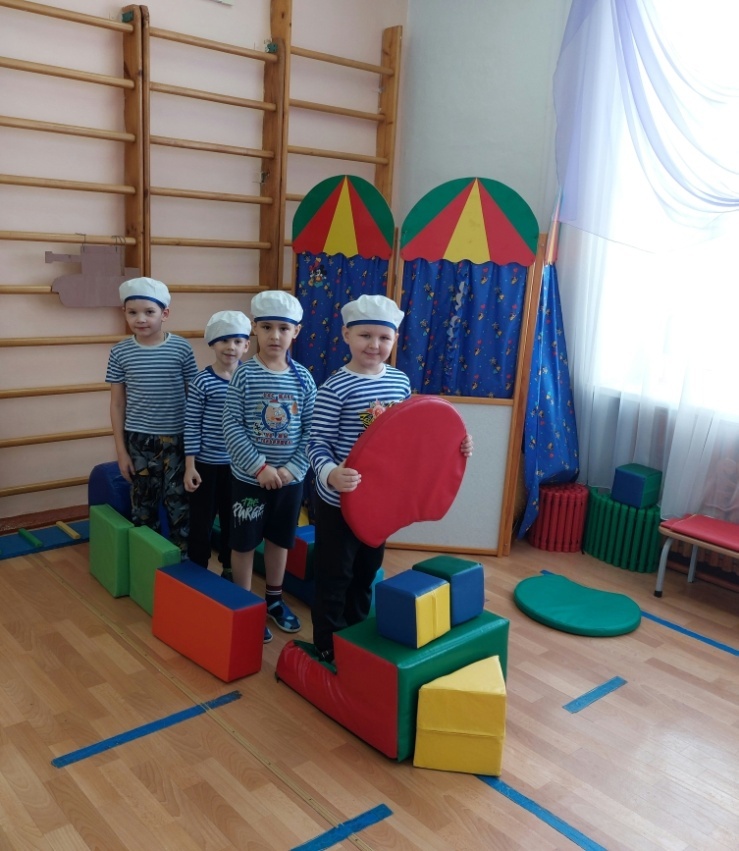 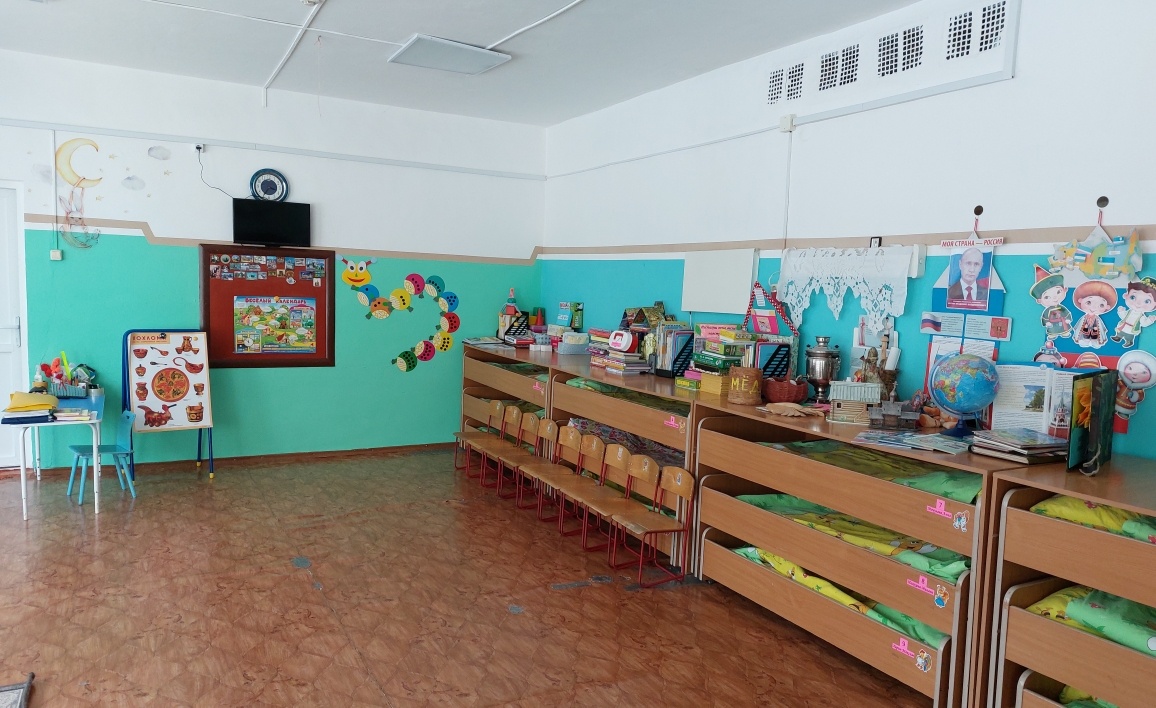 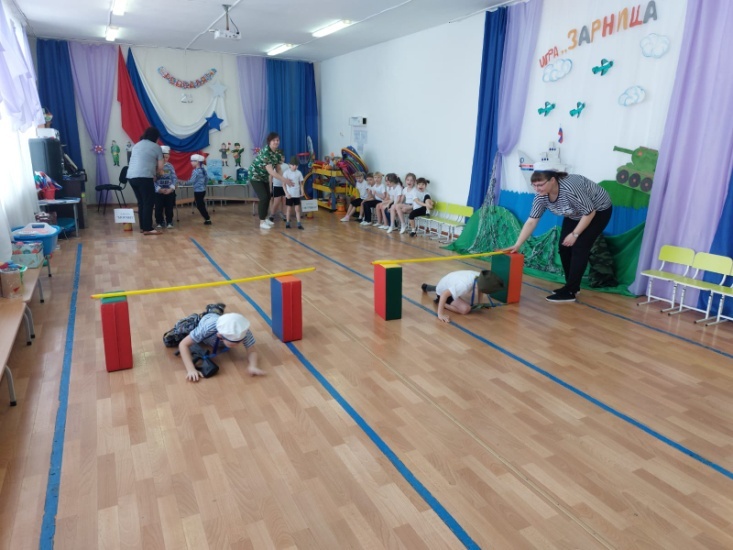 Полифункциональной                                                      Вариативной
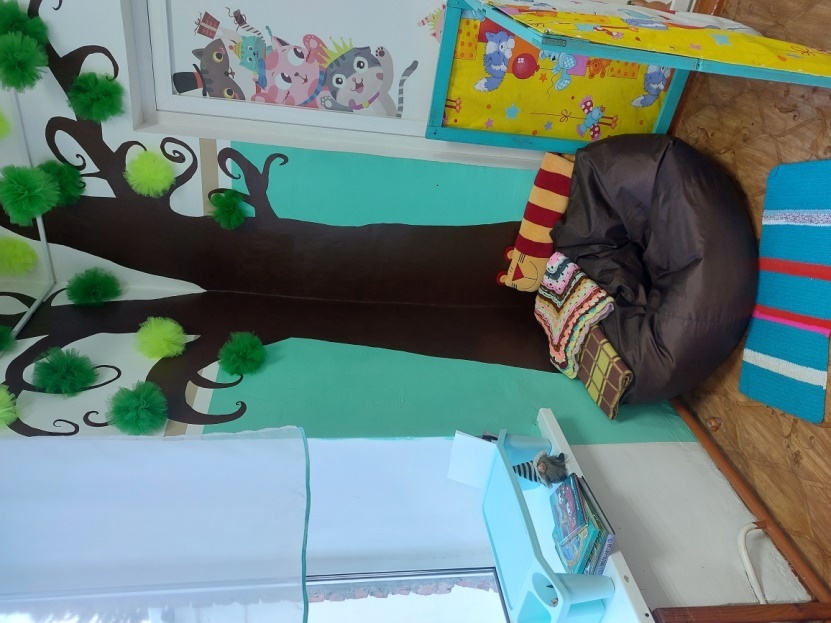 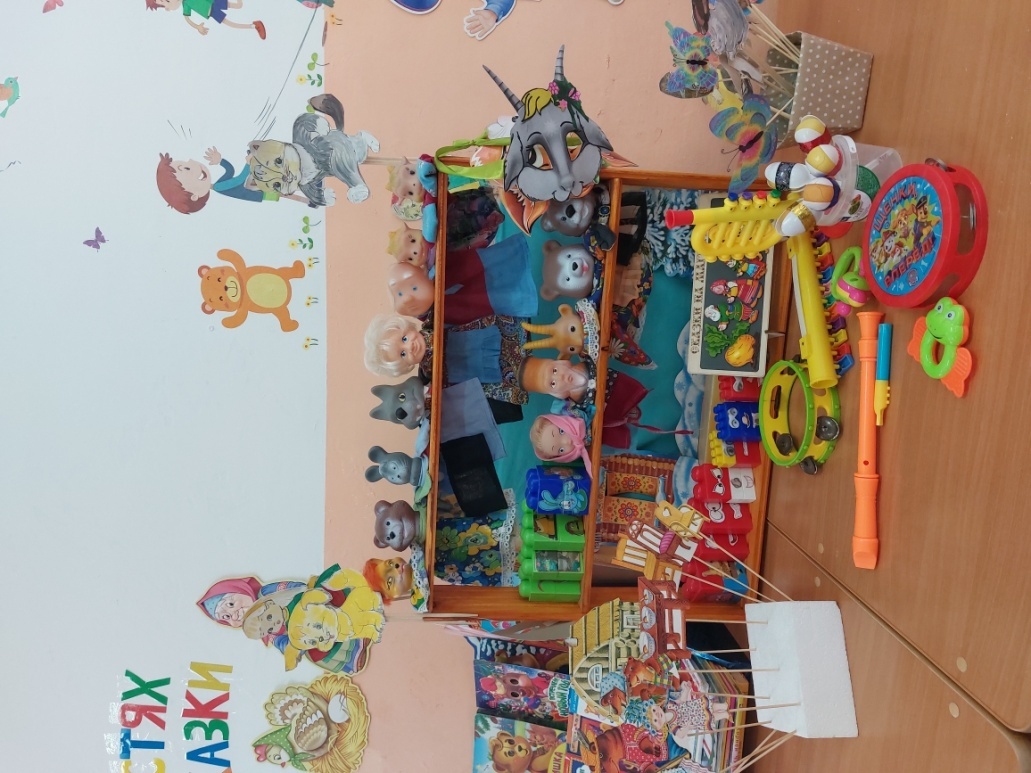 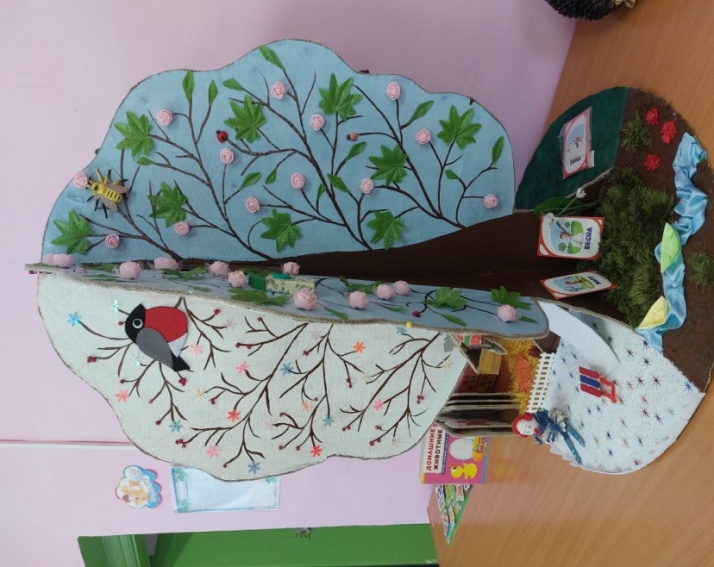 Доступной                                                                   Безопасной
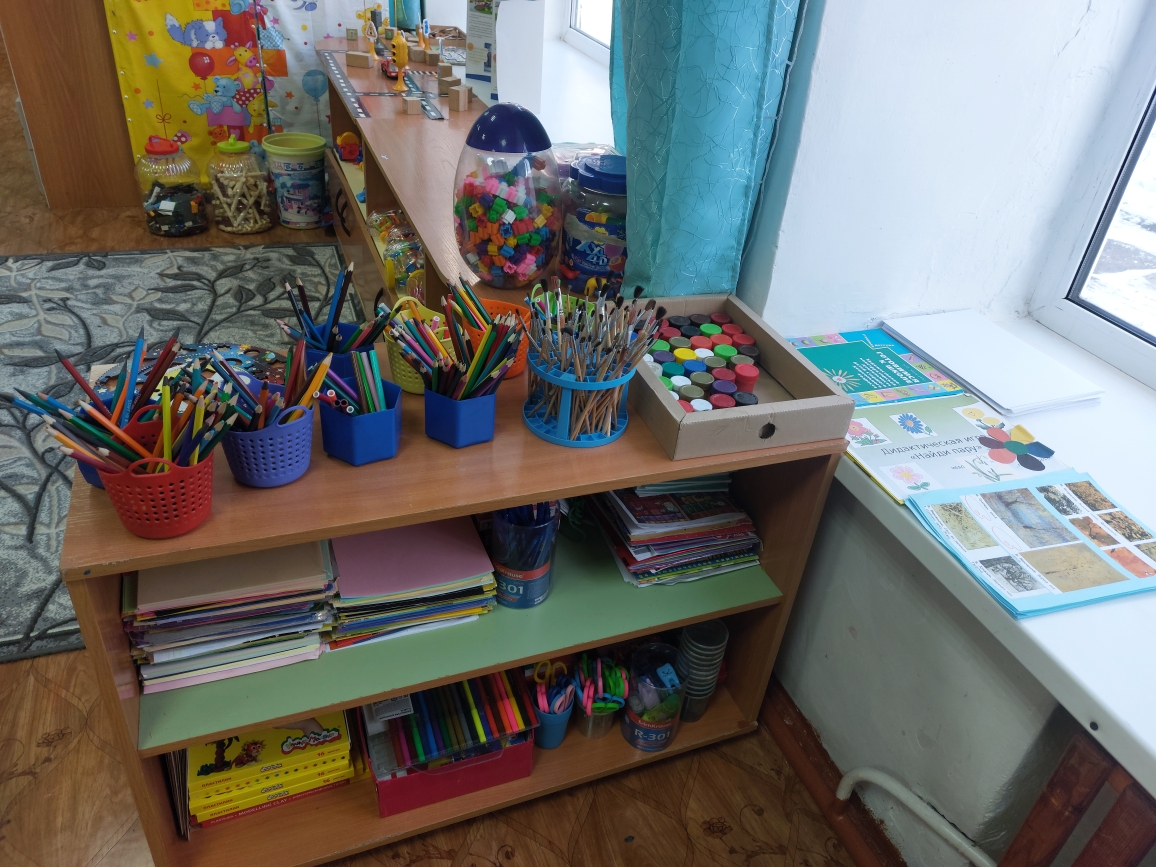 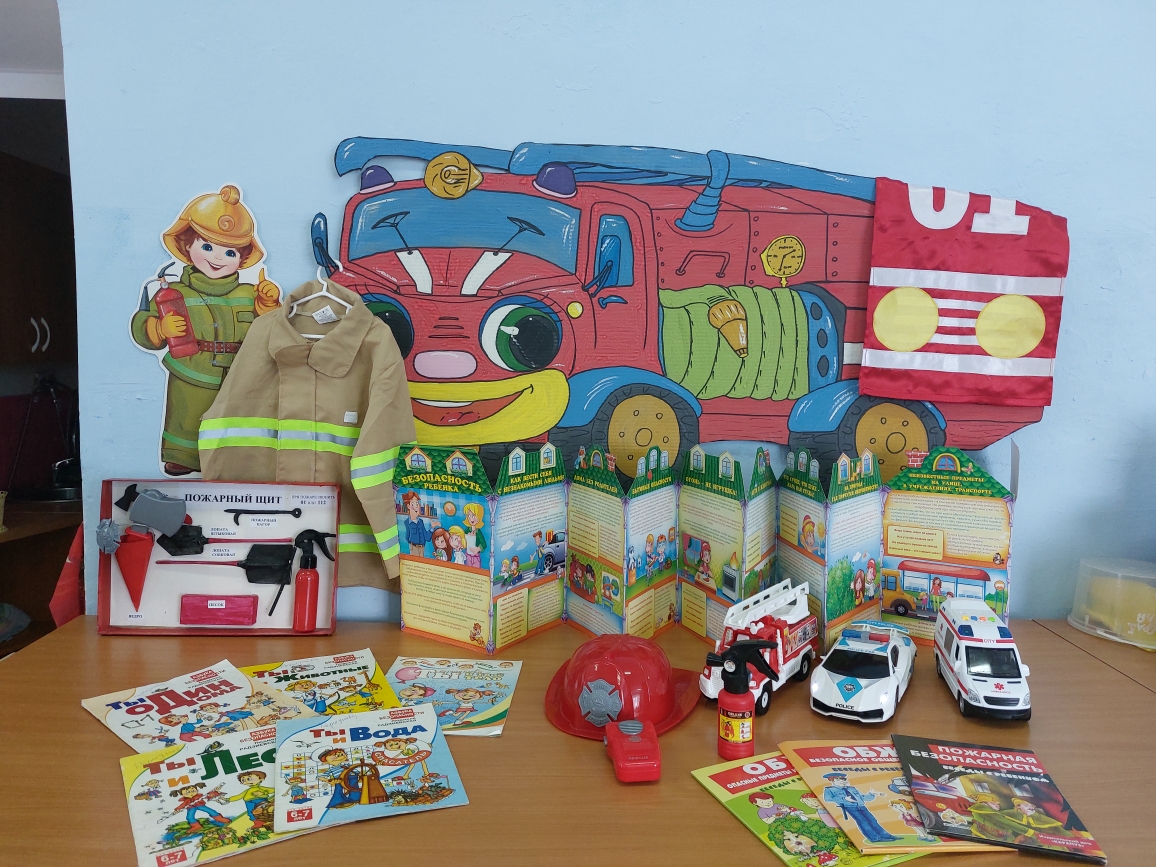 Макро среда детского сада
Физкультурно-музыкальный зал
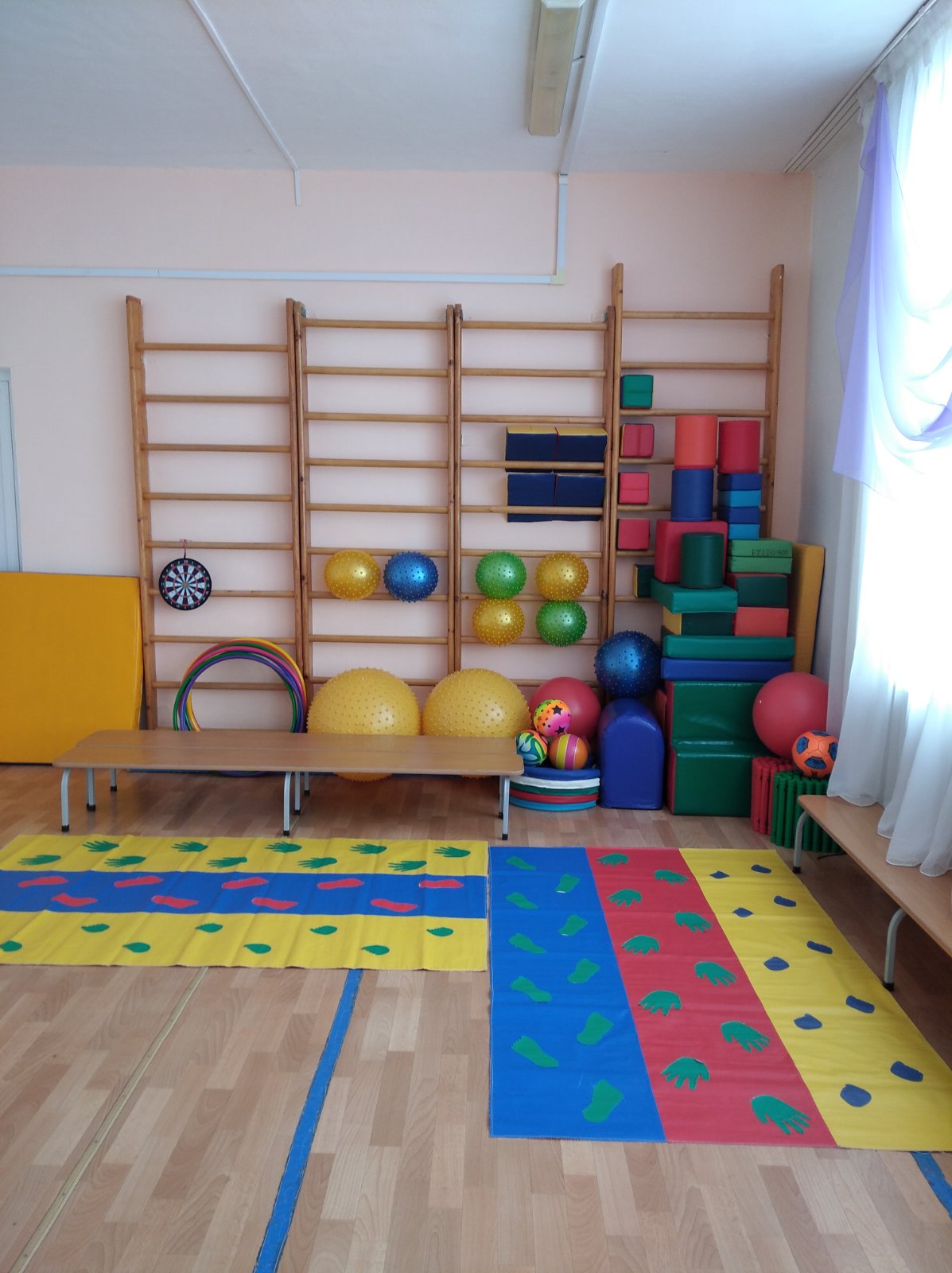 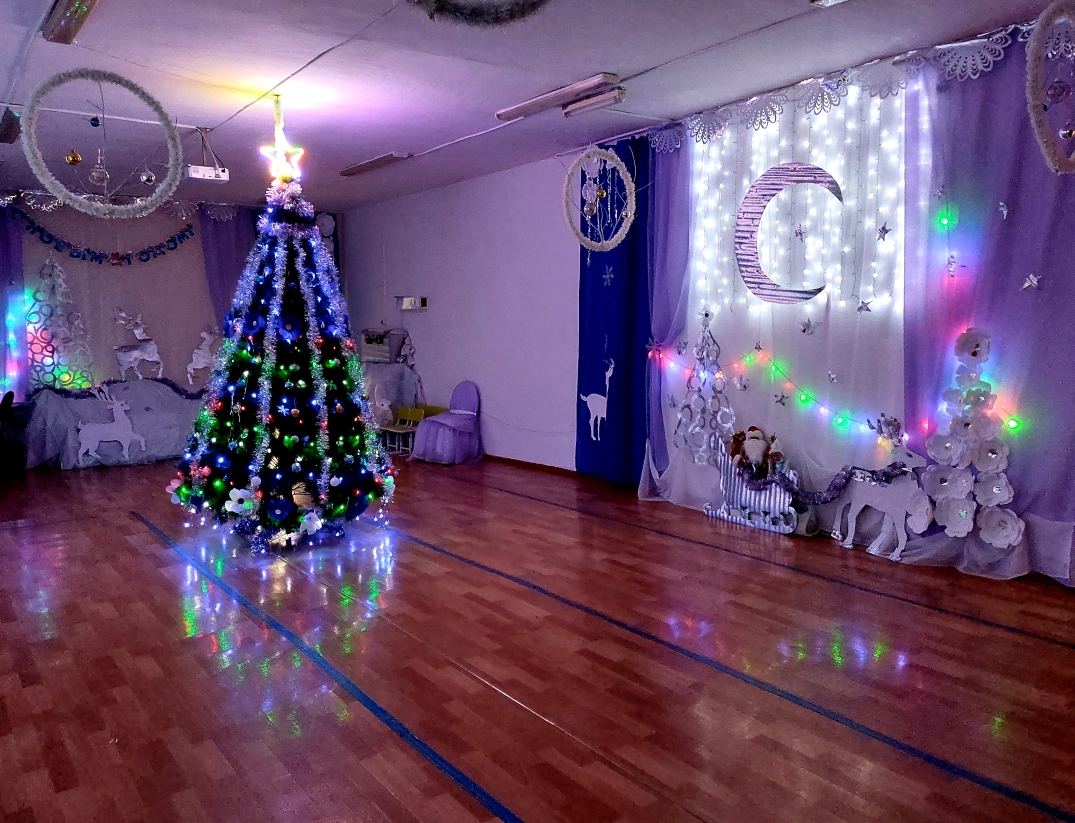 Микро среда
Большую часть времени ребёнок проводит в группе, поэтому развитие дошкольника во многом зависит от рациональной организации предметной среды в группе.
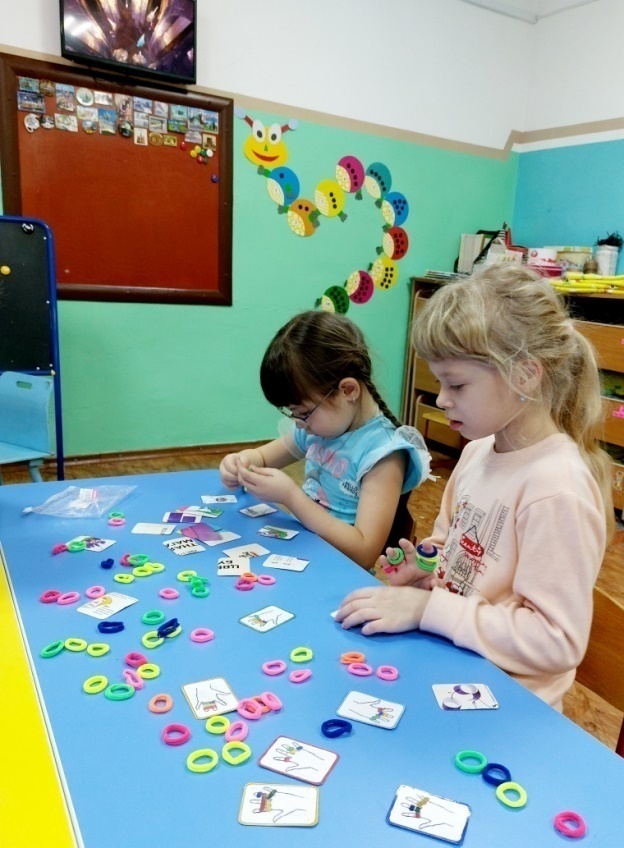 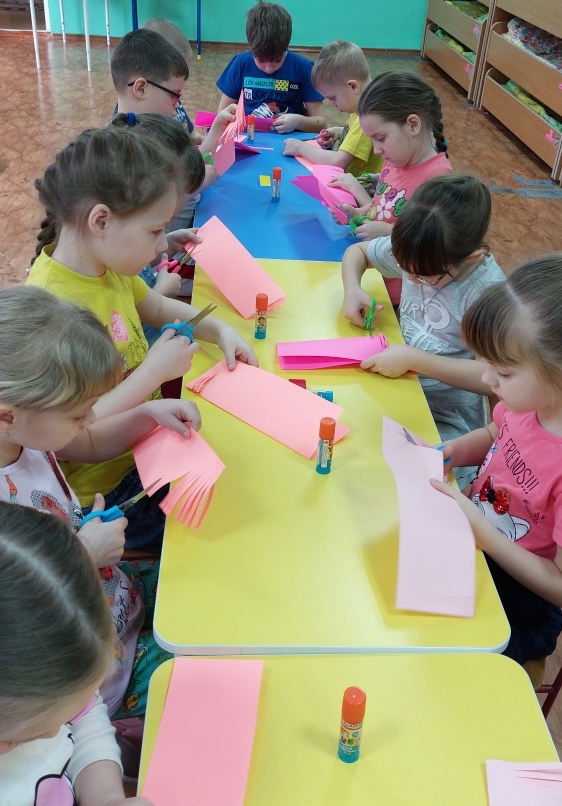 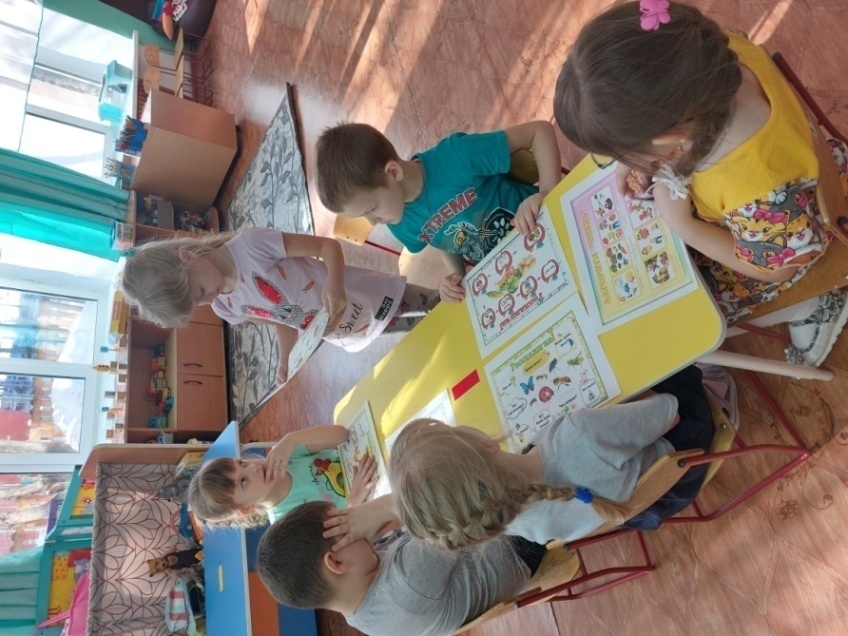 Центры сюжетно-ролевой игры
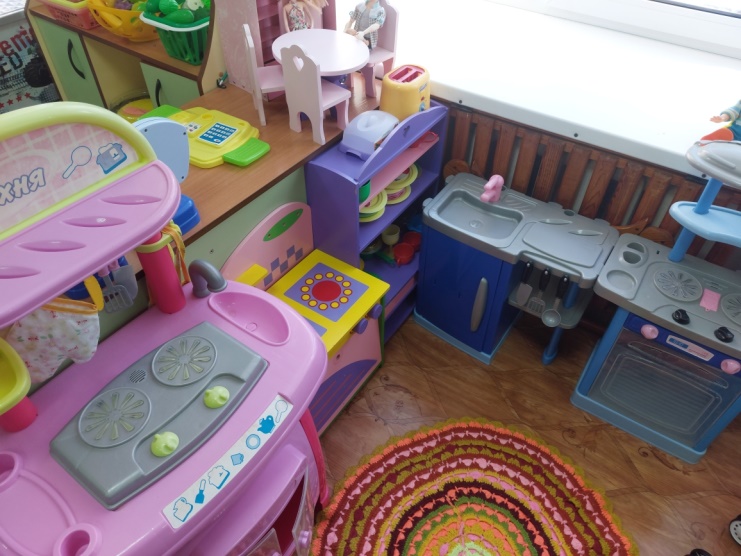 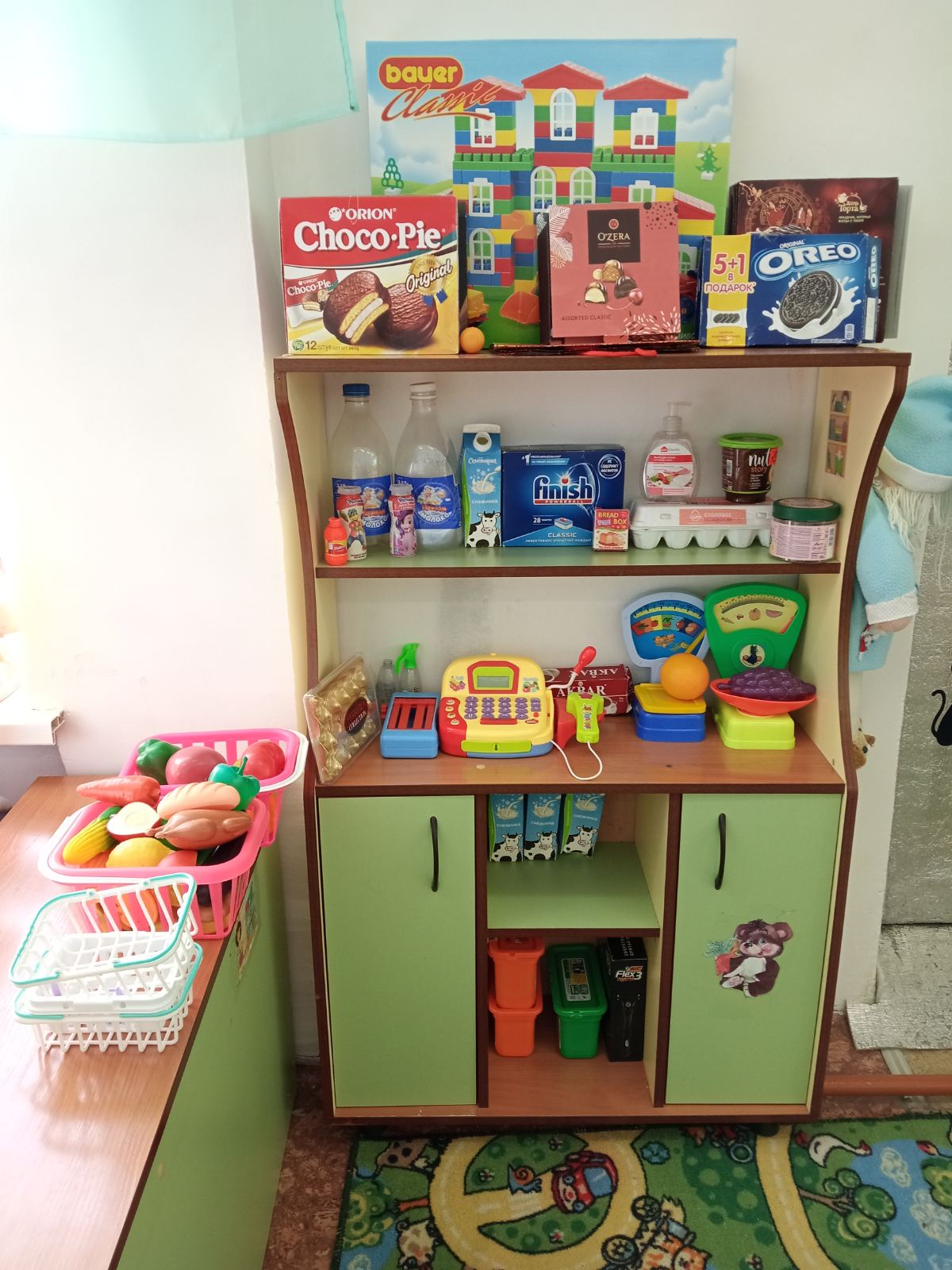 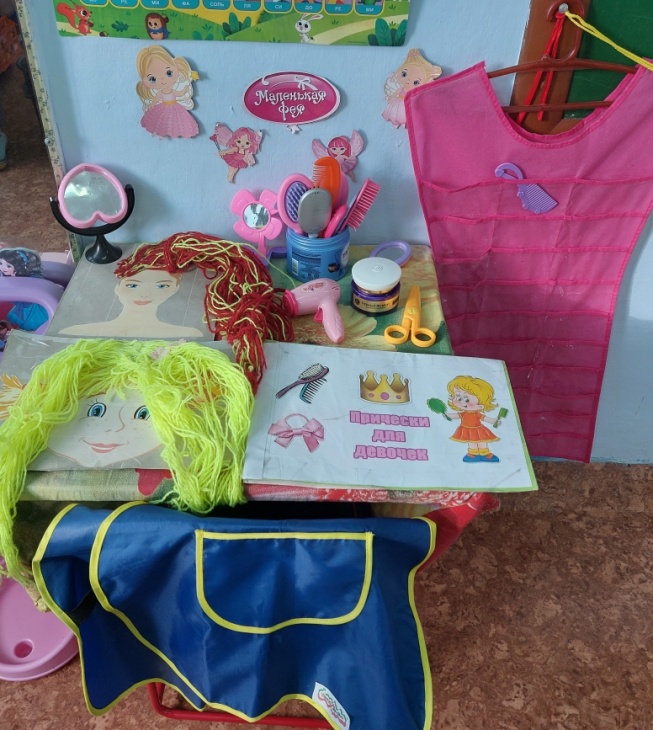 Центры грамотности
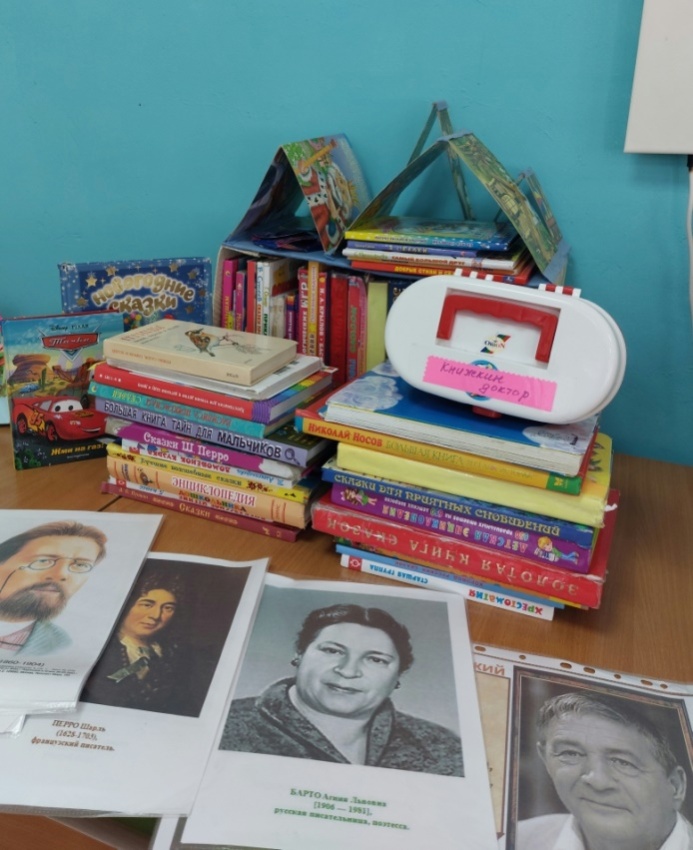 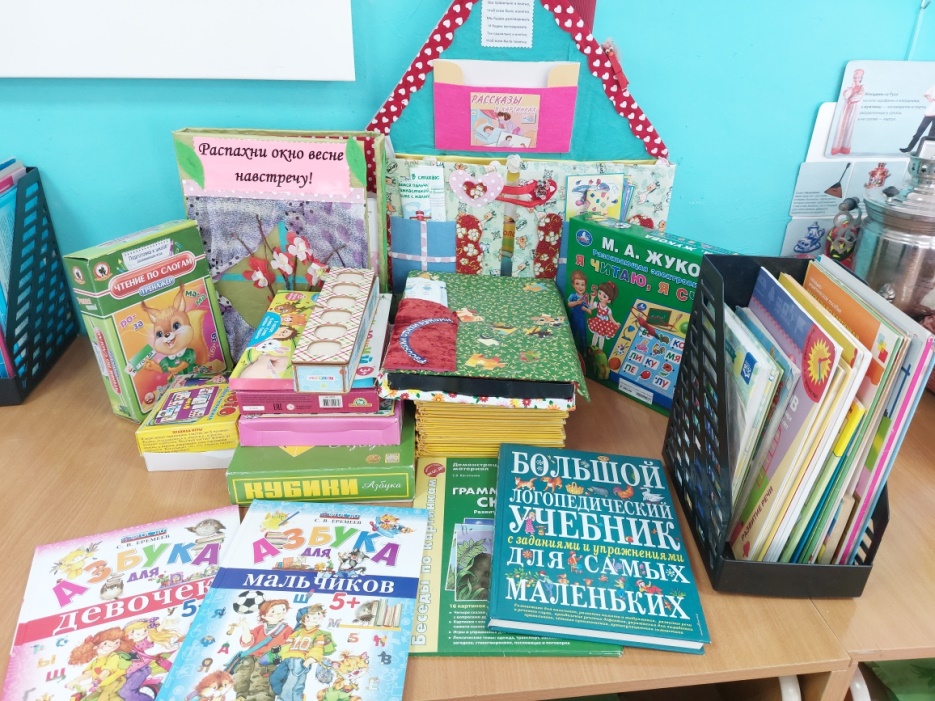 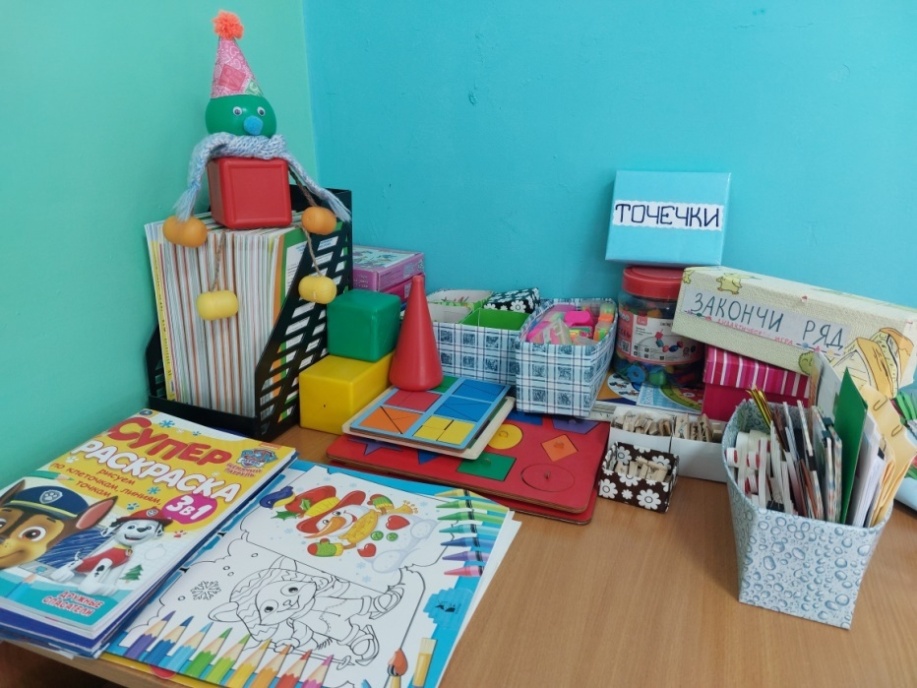 Центр искусства и театрализованной деятельности
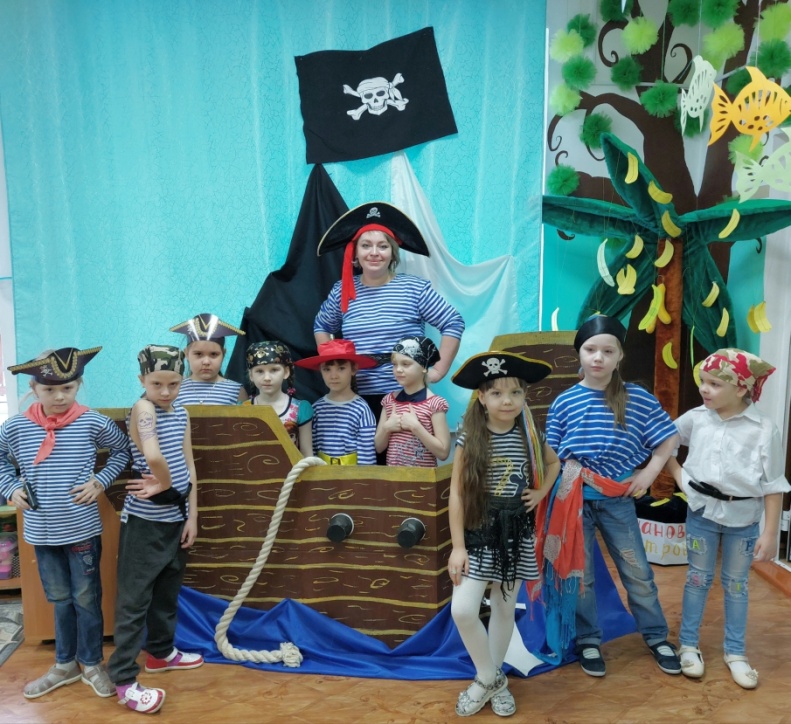 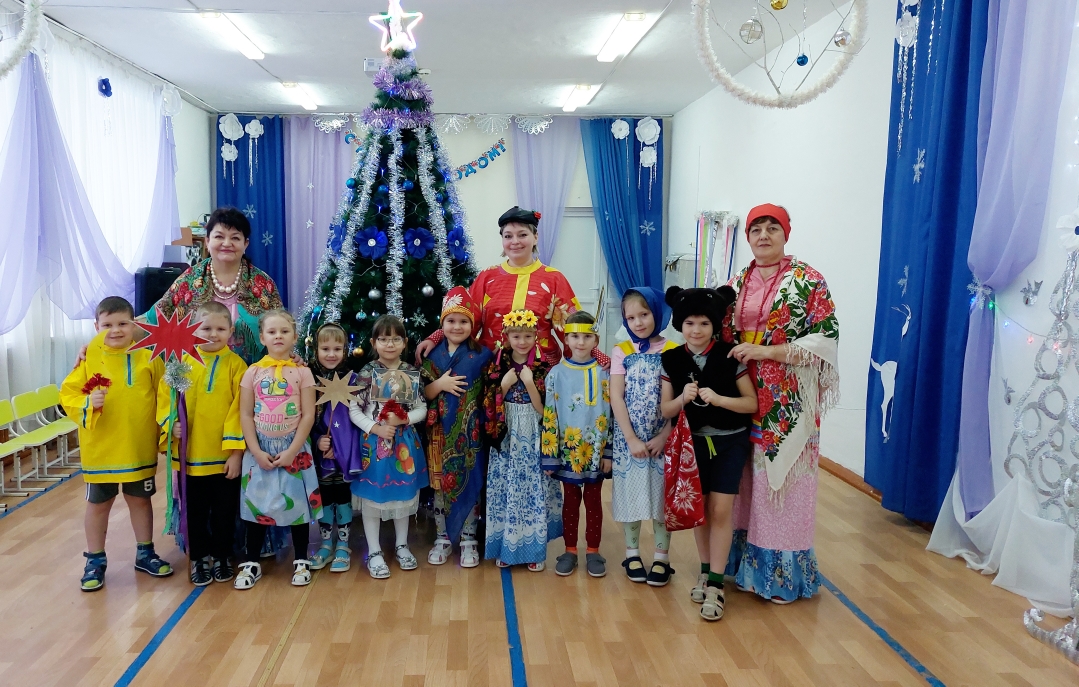 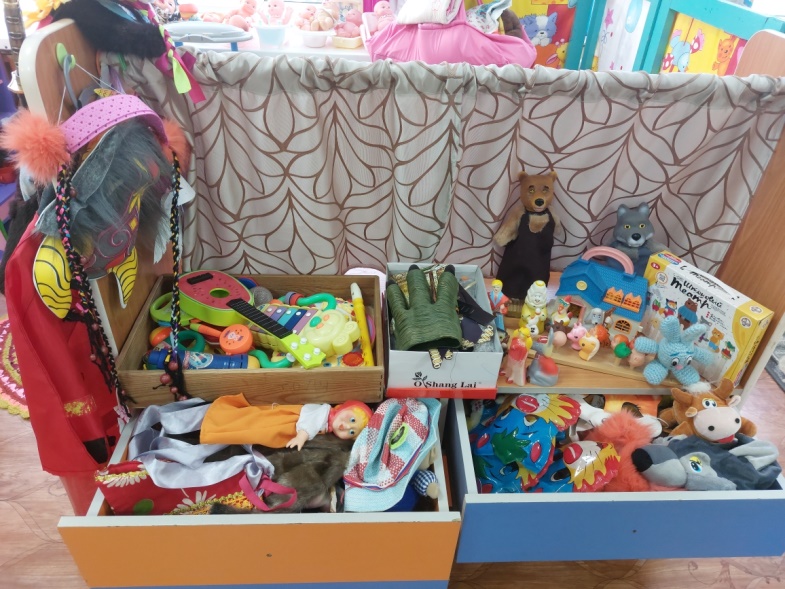 Центр  безопасности
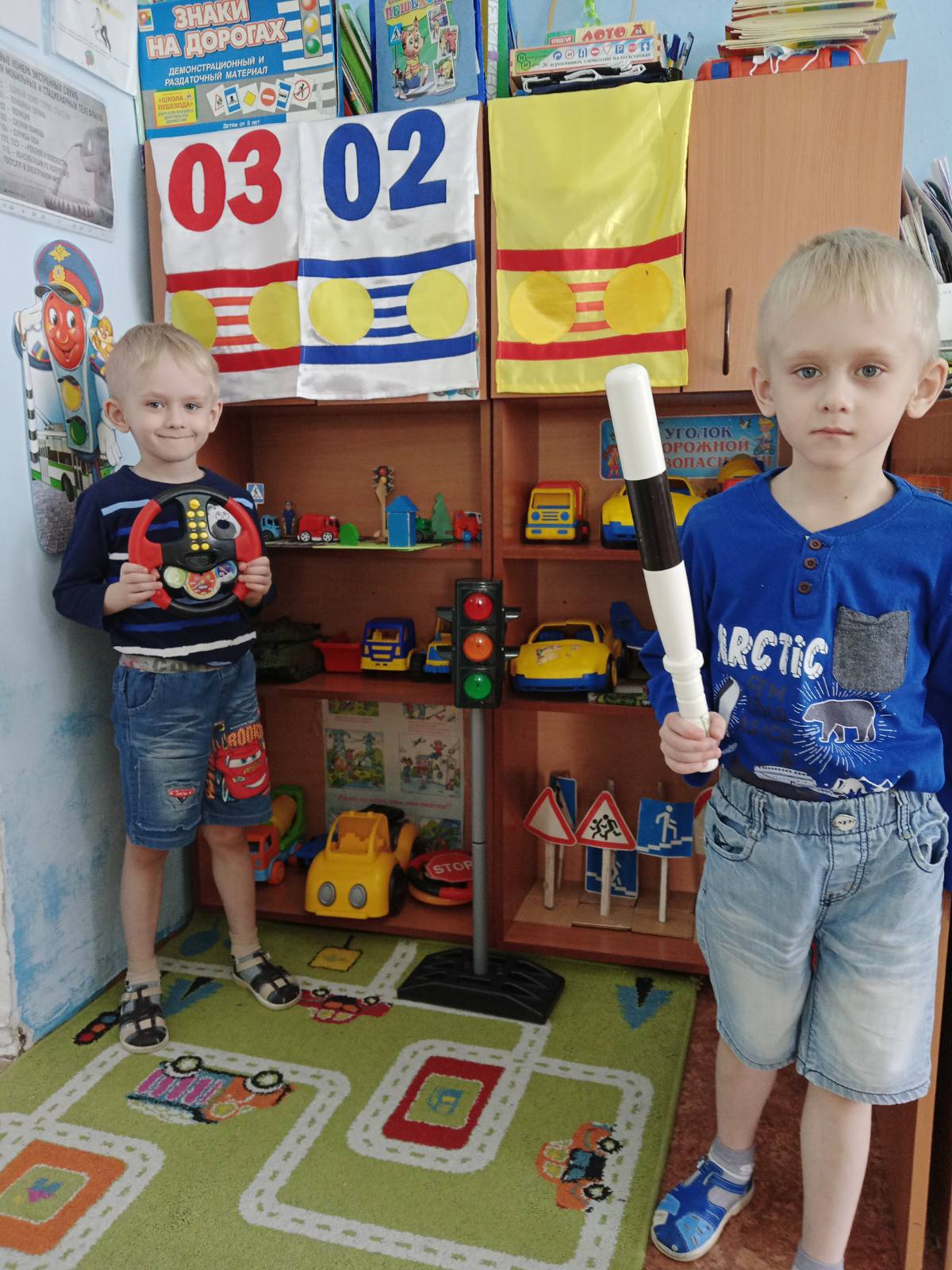 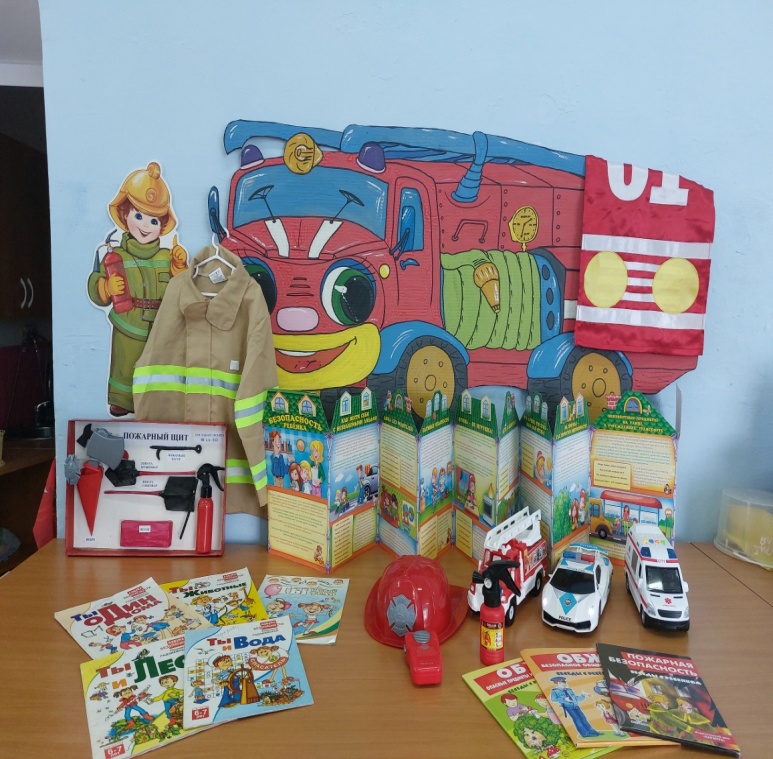 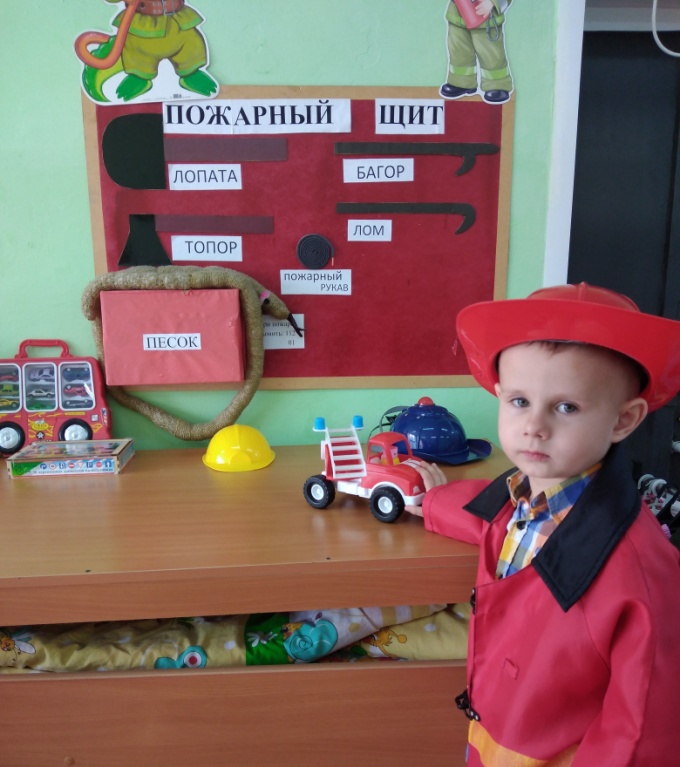 Патриотический центр
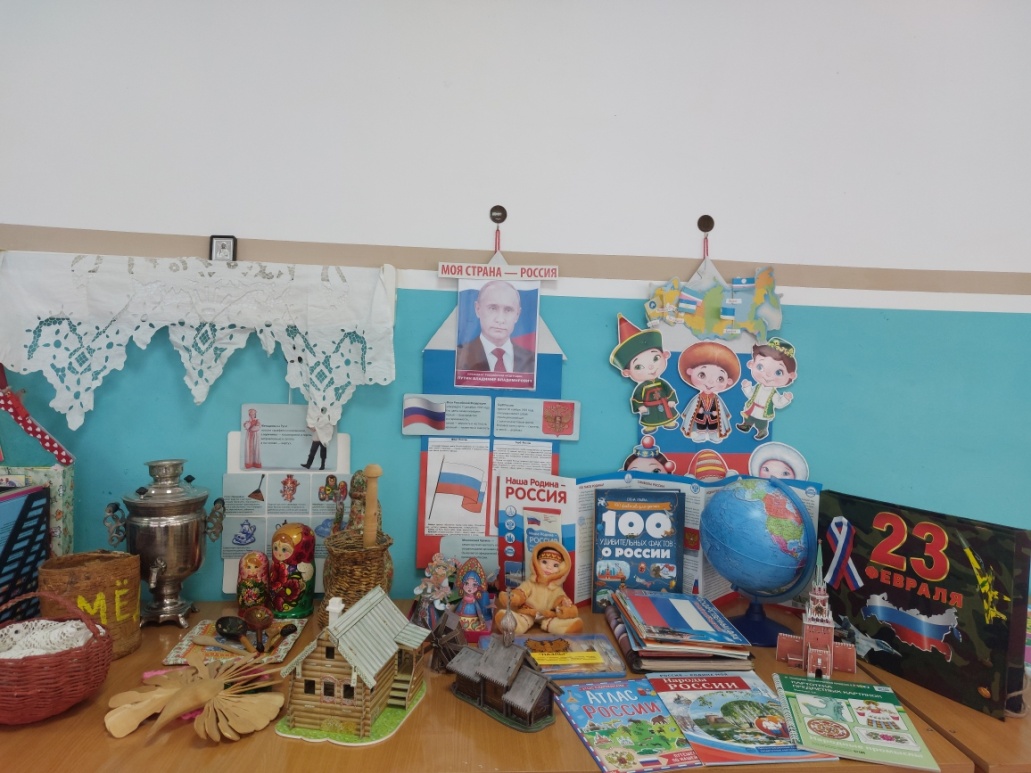 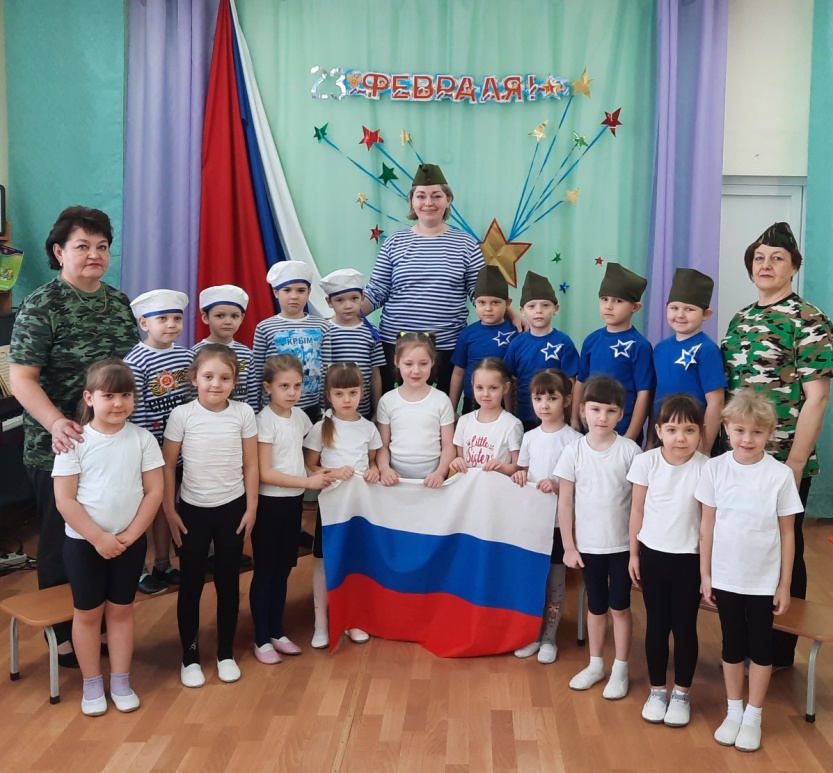 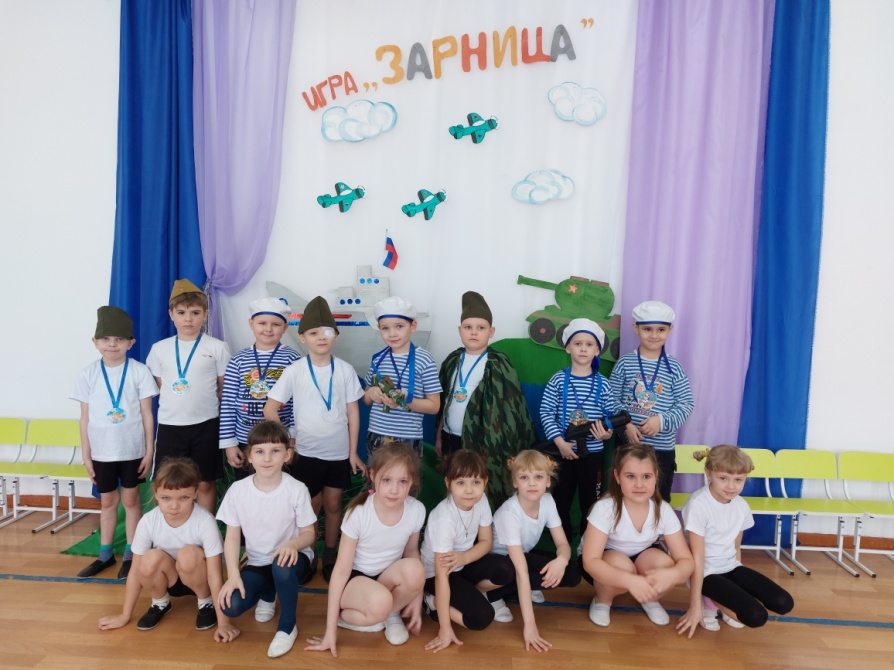 Ипользование нестандартного физкультурного оборудования
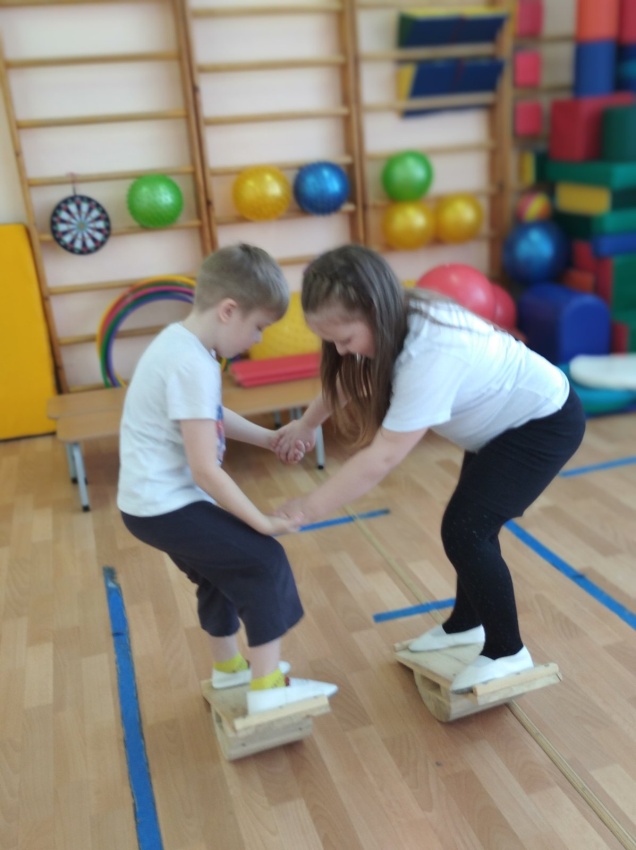 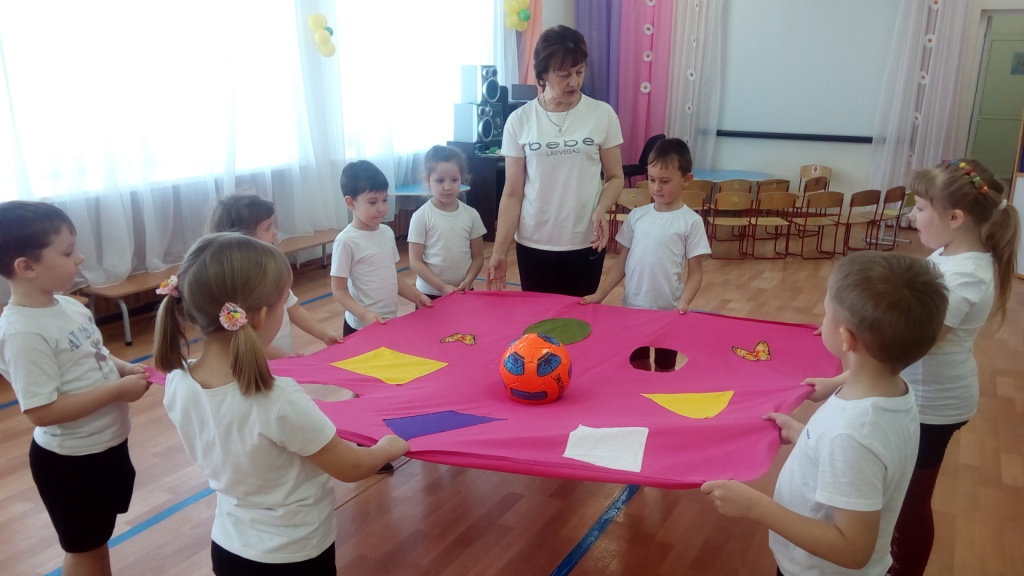 Фотозоны
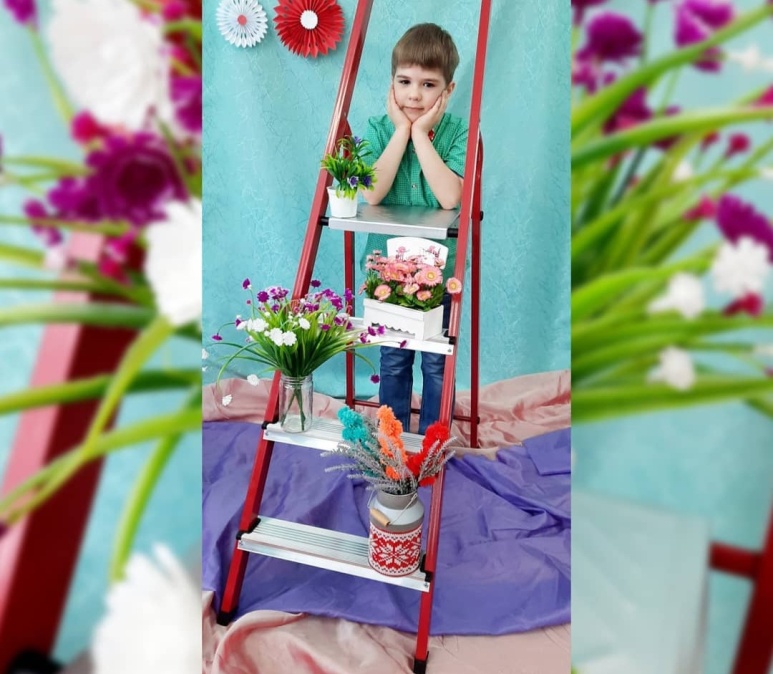 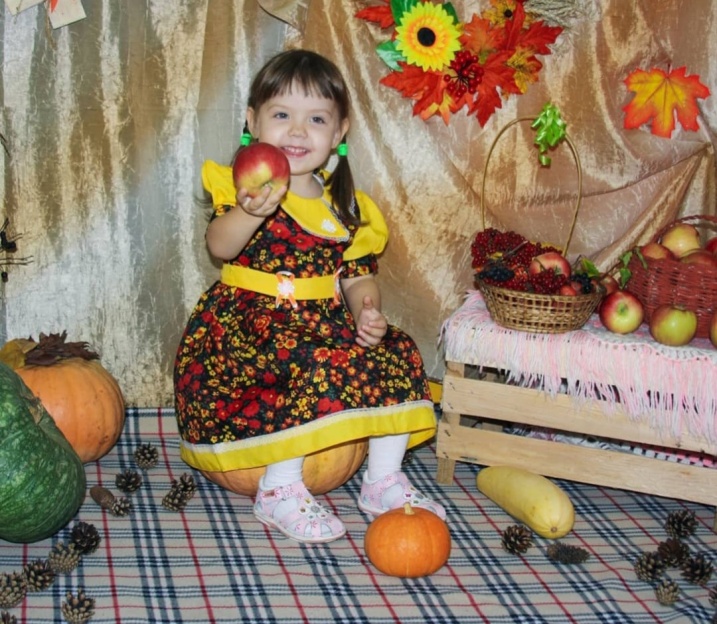 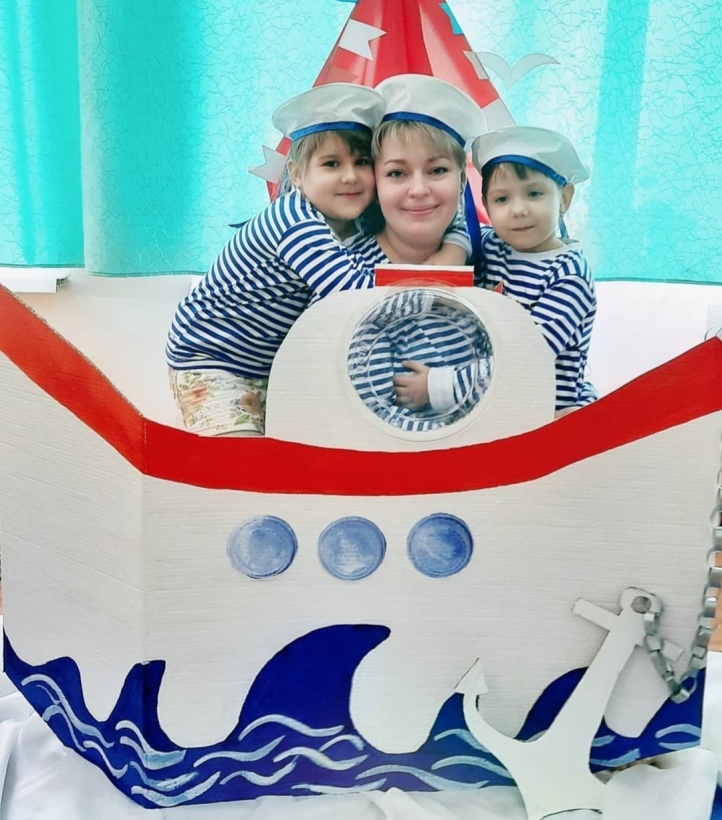 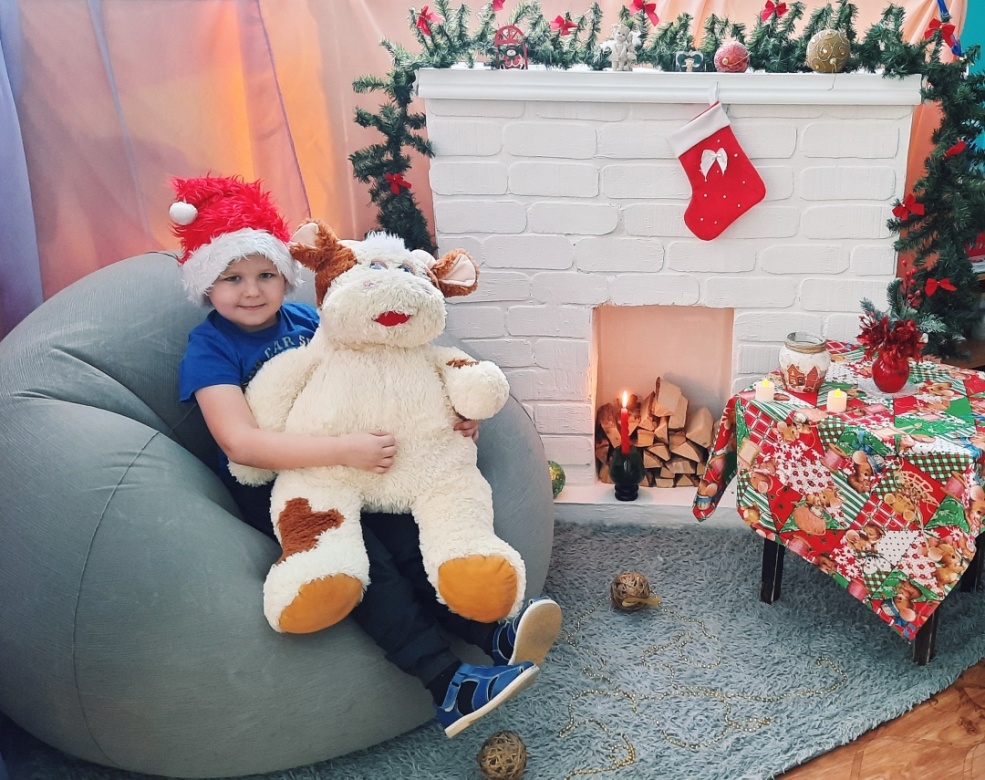 В современном учреждении дошкольного образования
Развивающая предметно-пространственная 
 среда должна отвечать требованиям: быть безопасной, насыщенной, 
трансформируемой, полифункциональной, 
вариативной и доступной. В нашем детском саду "Звездочка" РППС обеспечивает
 полноценное и своевременное
 развитие ребенка, побуждает детей к деятельности, способствует развитию
 самостоятельного творчества. 
Педагогический коллектив детского сада  стремиться обогатить РППС, 
сделать её ещё более разнообразной и
 постоянно меняющейся. Каждая группа отражает индивидуальность педагога 
и детей, соответствует возрастной 
категории и обеспечивает высокий уровень образовательного 
потенциала пространства группы.